Adelina’s Whales
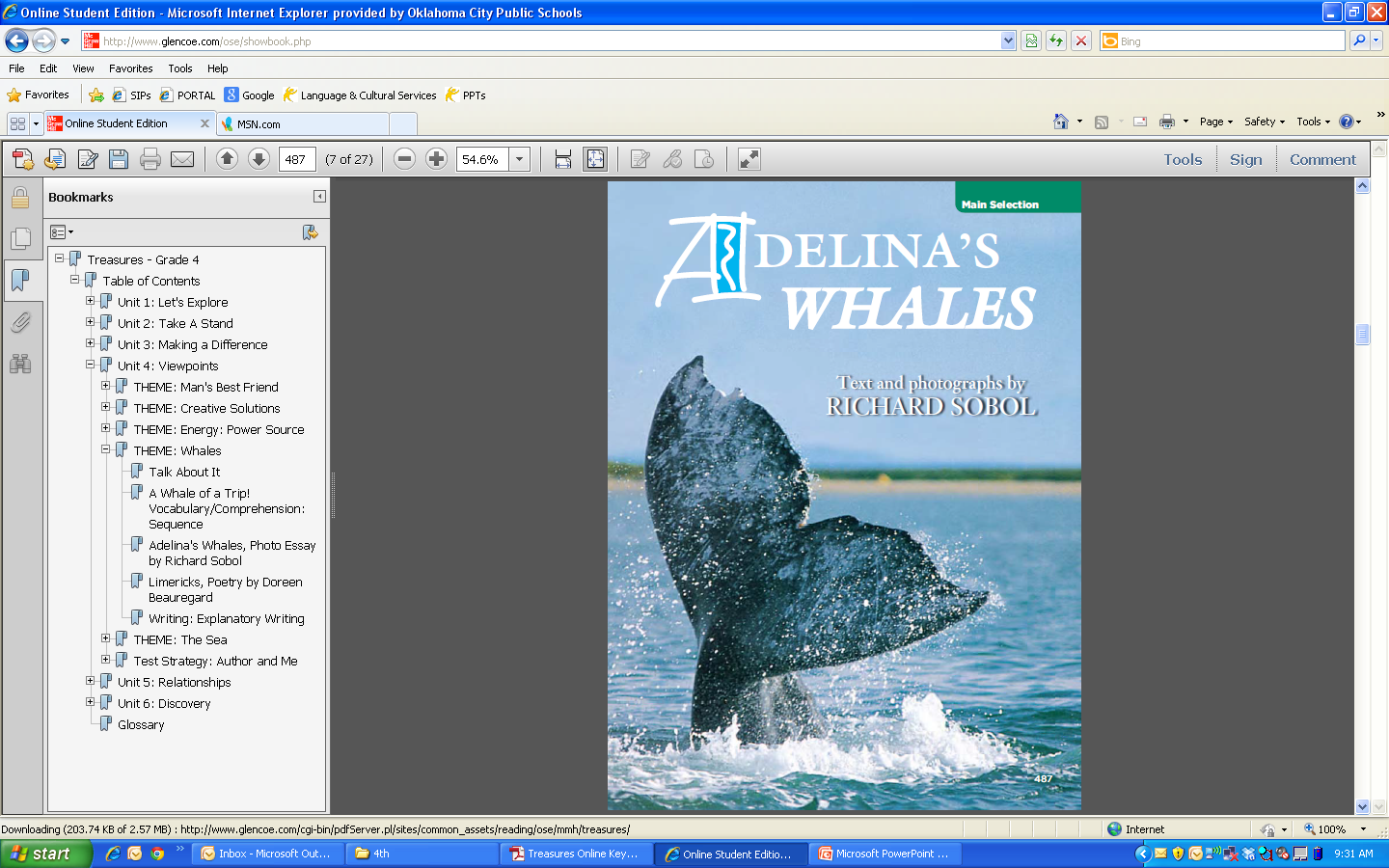 4.4.4
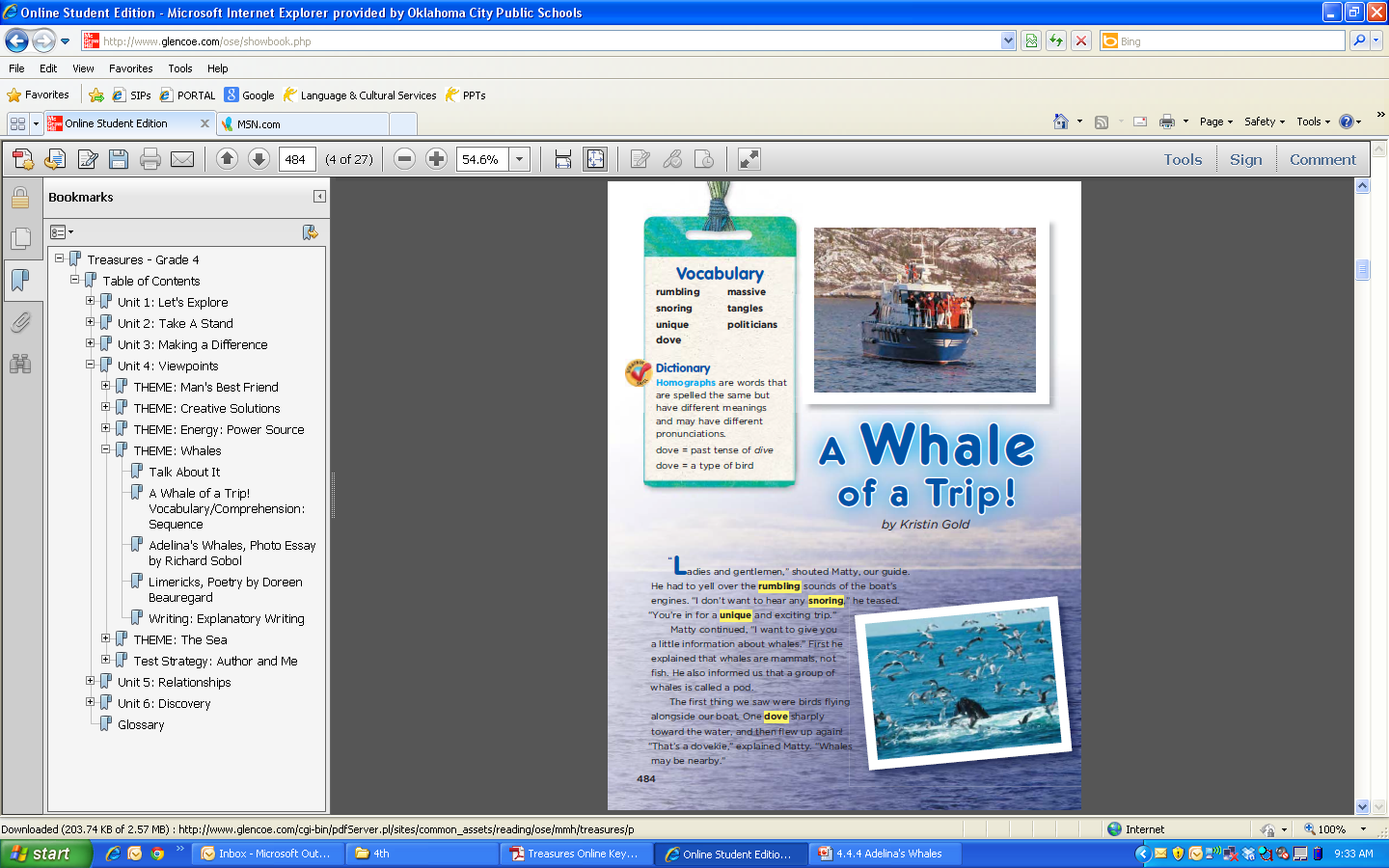 whales
When a whale surfaced, I couldn’t believe how big it was!

There are different kinds of whales.  

Killer whale {Orca} (not really dangerous to people)
							     humpback whale
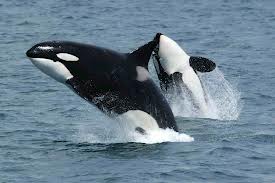 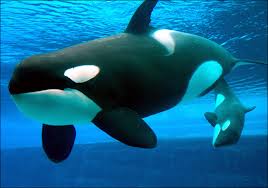 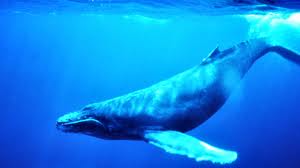 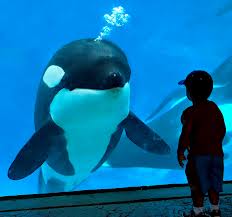 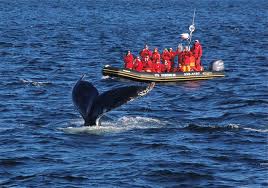 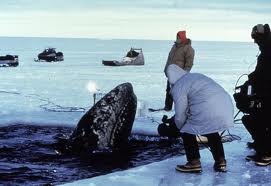 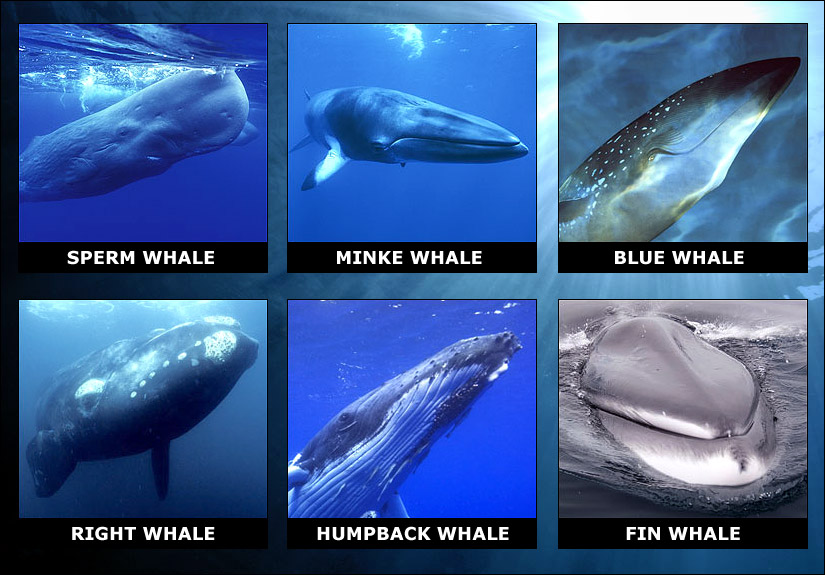 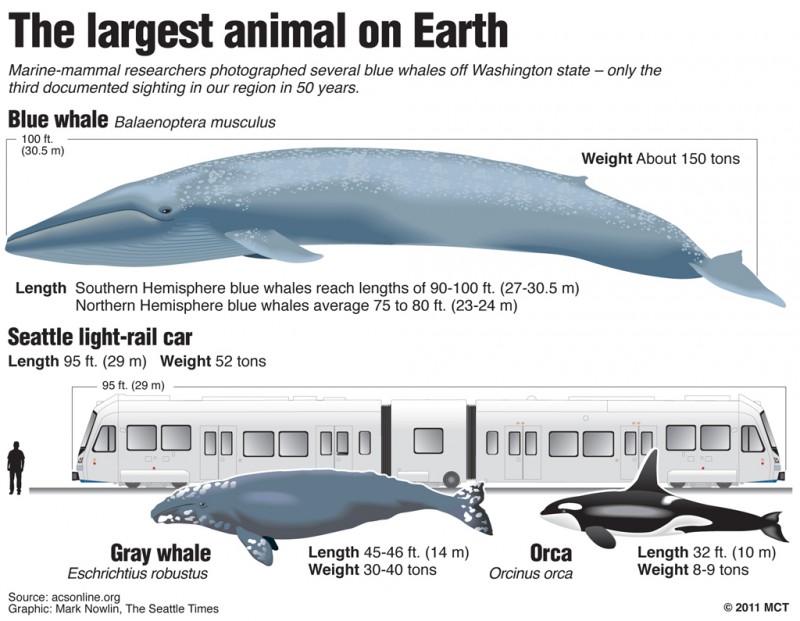 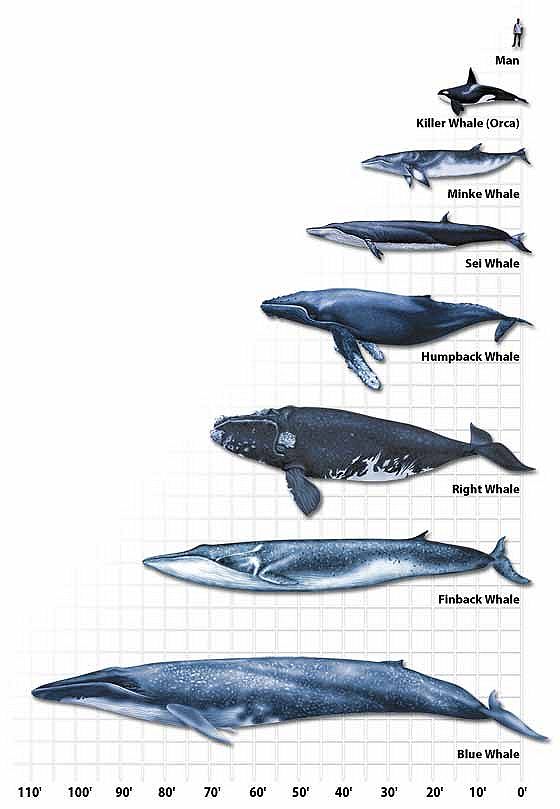 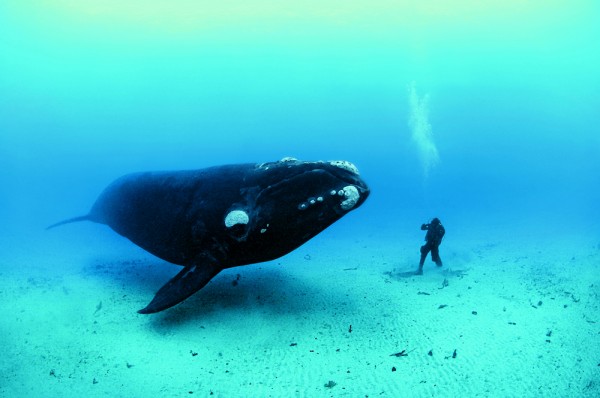 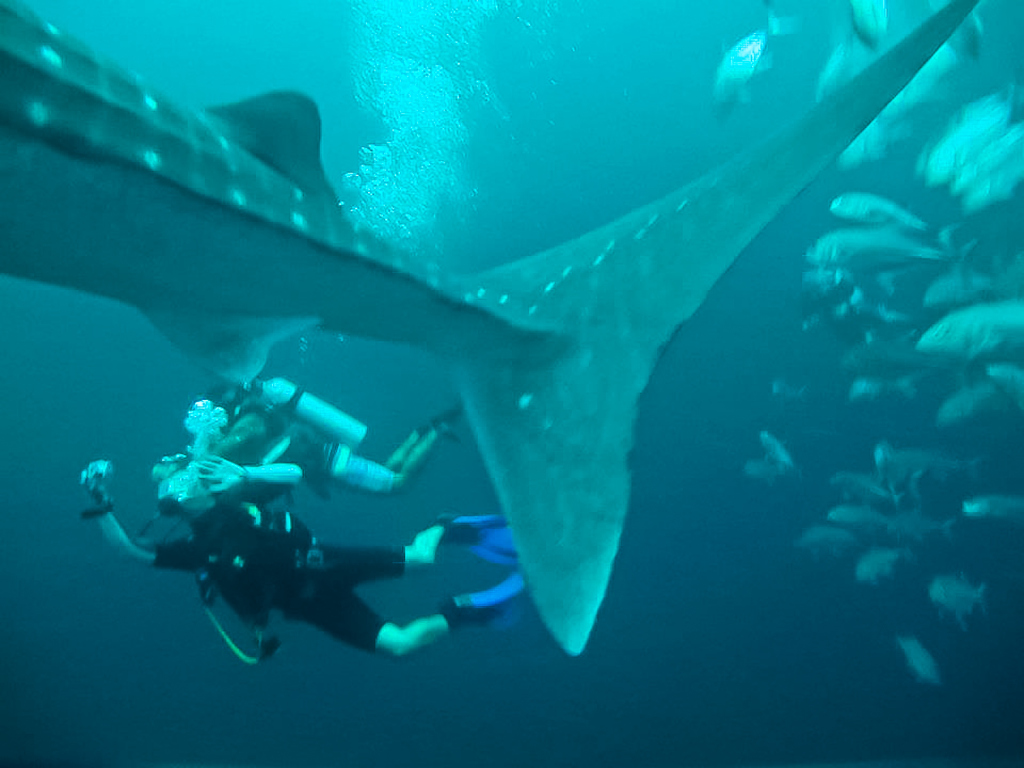 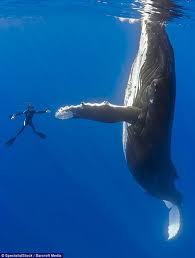 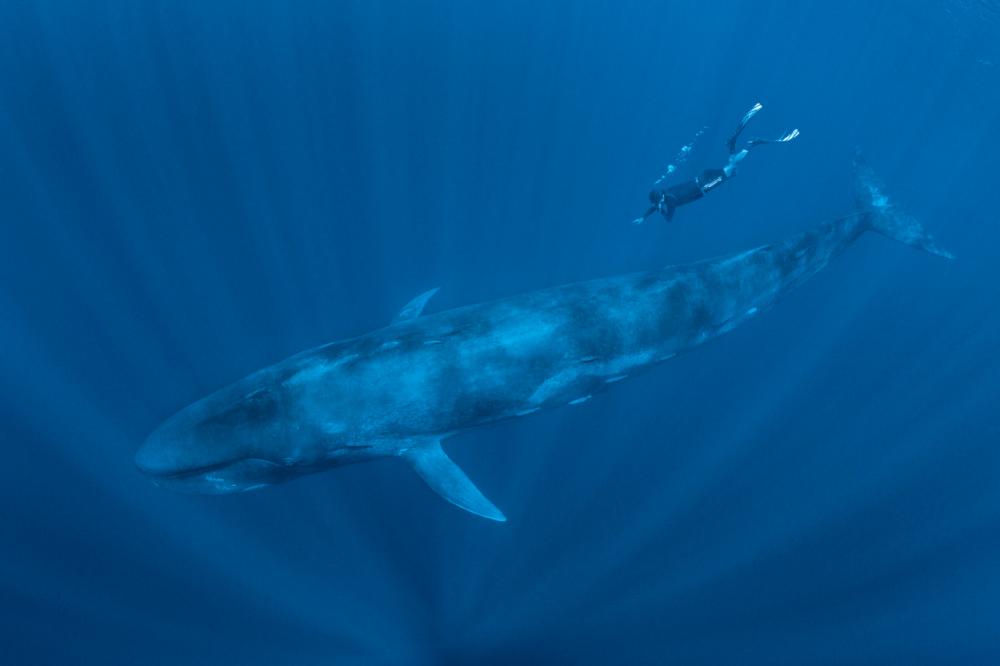 All about whales
Have you ever seen a whale?  
You might have seen a whale in a movie, in an aquarium, or even in a book!
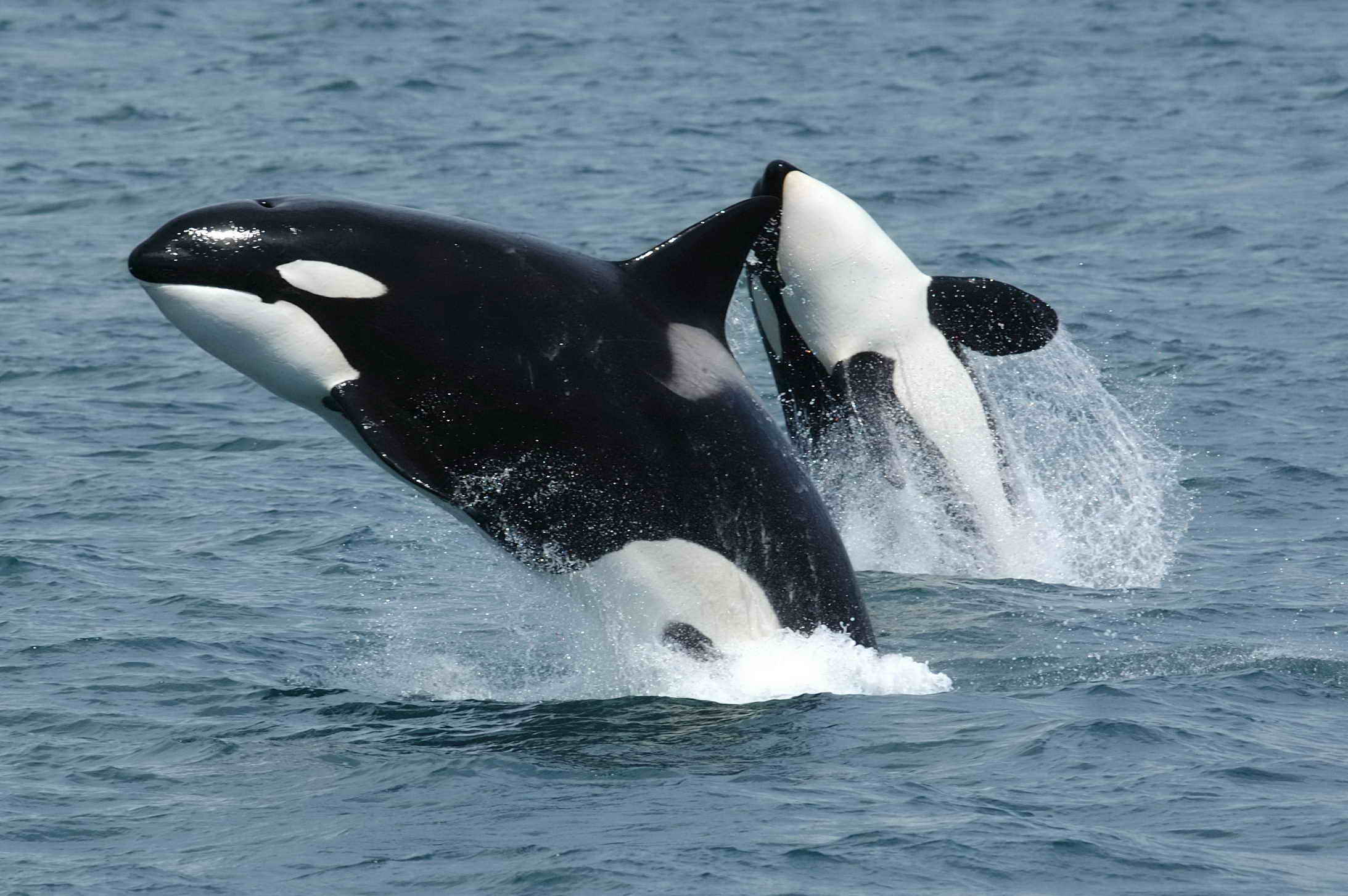 Whale sightings
Our story is about a special place where you can go to see whales in the ocean.  
Would you want to see whales?
What other animal would you want to see in its natural home?
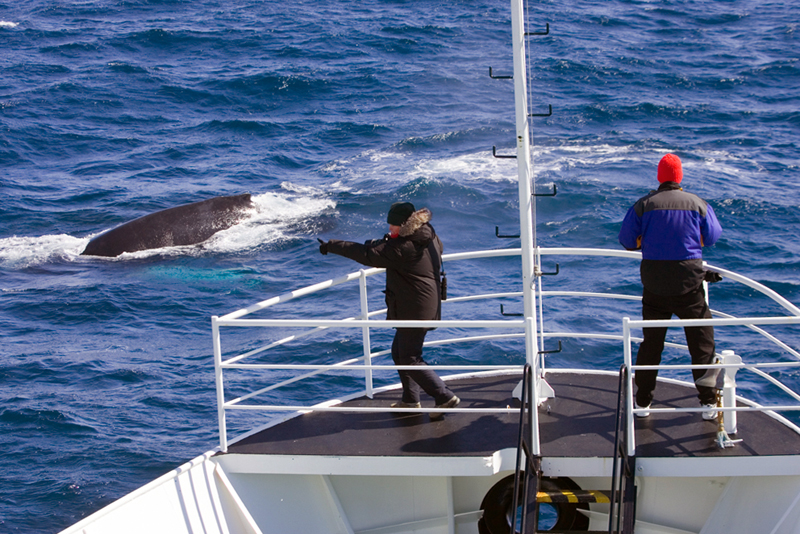 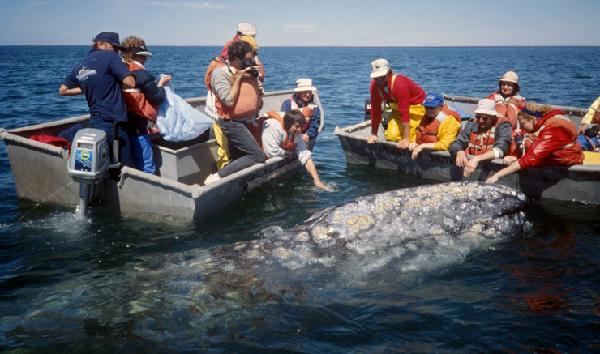 gray whales
Every afternoon in late January, Adelina walks to the beach to see if the gray whales have returned.
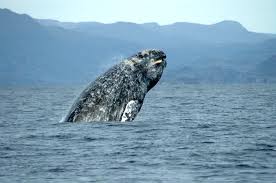 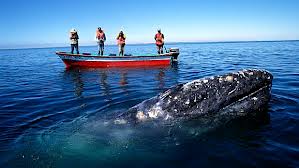 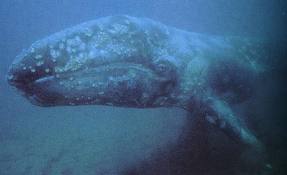 Laguna San Ignacio
La Laguna is the name of a quiet, dusty fishing village in Laguna San Ignacio, Baja California.  
Baja California is a state in Mexico. 
				
						Laguna San Ignacio
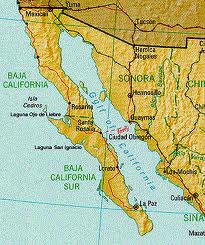 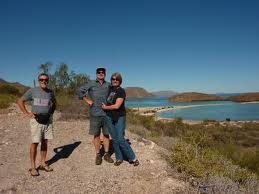 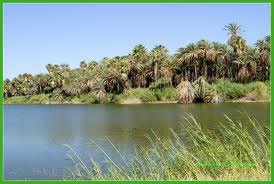 Laguna San Ignacio
Only in Laguna San Ignacio do whales ever stop to say hello to humans. 
Mexico - The state of Baja California		Laguna San Ignacio
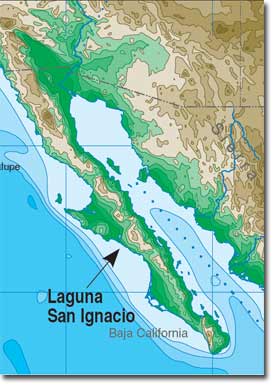 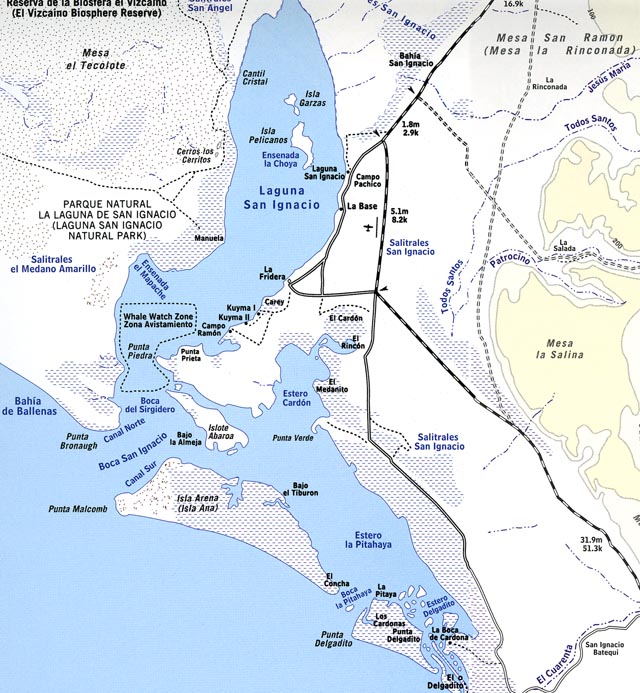 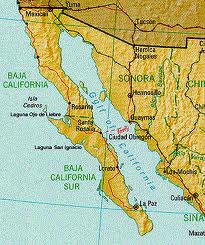 Laguna San Ignacio (from above)
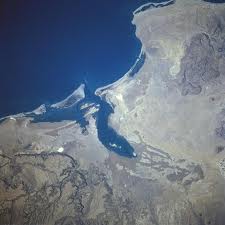 gray whales
Amazing video of a mother gray whale and her calf (baby) in Laguna San Ignacio {2:27}:
http://www.youtube.com/watch?v=Tu3KC4r_hcI
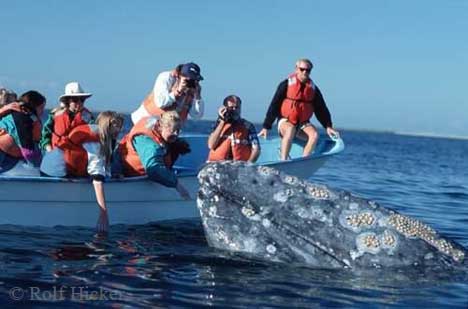 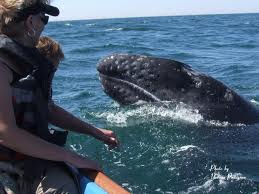 lagoon
The waters of the protected lagoon are warm and shallow. 







A lagoon is a shallow body of water separated from a larger body of water by barrier islands or reefs

Spanish: laguna
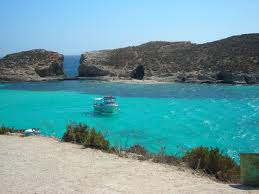 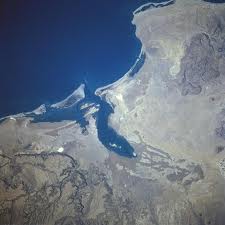 lagoon
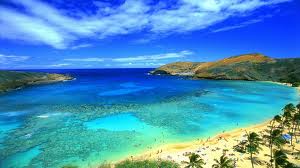 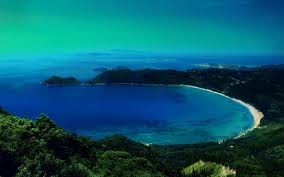 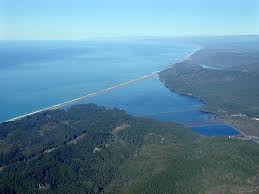 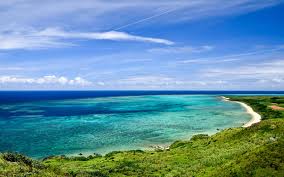 tangles
The wind blows her long, dark hair into tangles. 
     tangled hair			This kitty is tangled with his yarn!






				         Be careful!  The lights might tangle up!
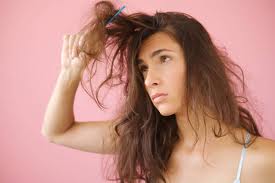 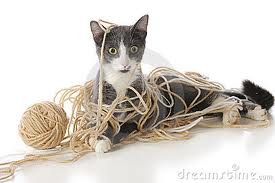 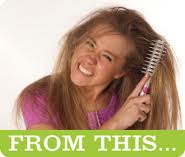 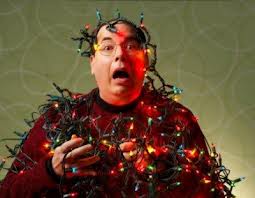 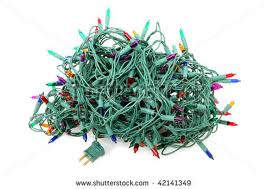 rumbling
One night Adelina was awakened by a loud, low rumbling noise. 

	Click for sound

 The rumble of thunder
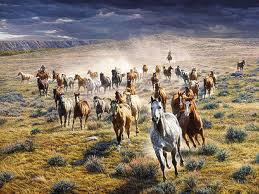 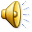 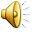 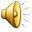 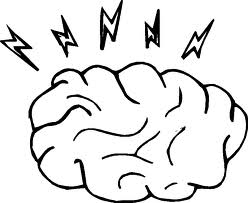 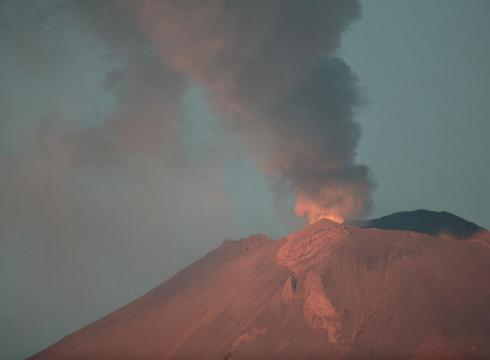 snoring
She could hear the sounds of the whales breathing and snoring outside her window.
See a baby scared by her dad’s snoring: http://www.youtube.com/watch?v=5bBmIhOxxmk
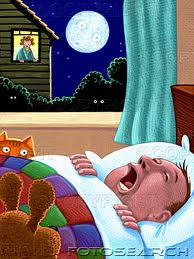 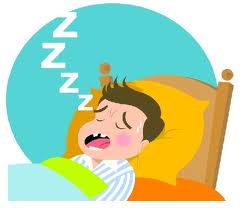 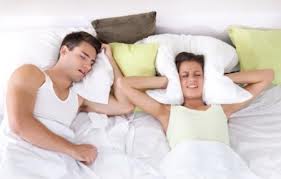 massive
The whales raised their massive heads up out of the water.  







Massive means huge.
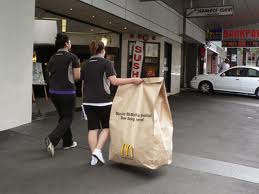 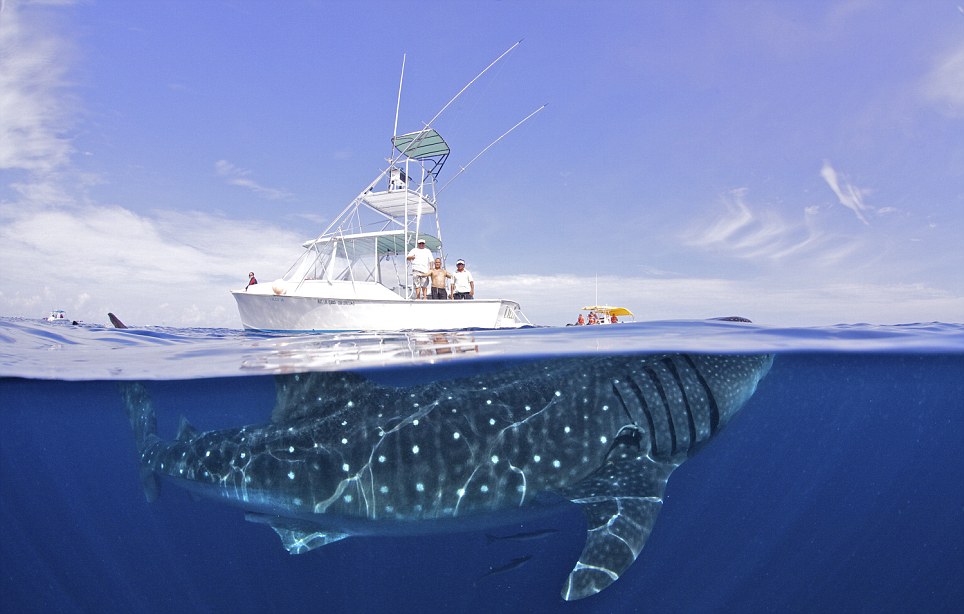 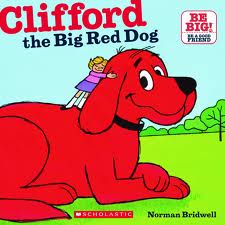 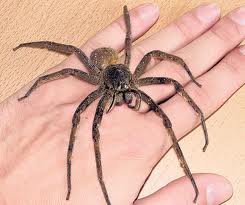 dove
The whale dove below them and surfaced again on the opposite side of the boat.
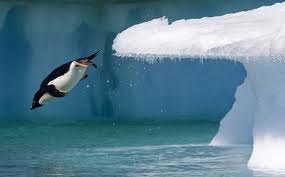 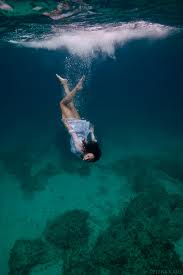 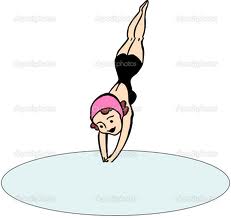 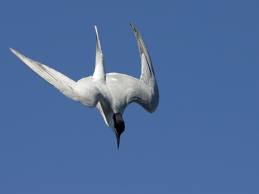 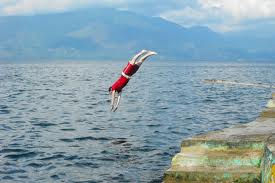 unique
People heard about the unique encounter between the whale and the fishing boat.
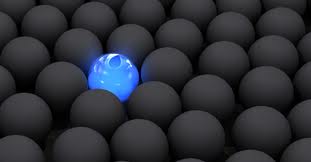 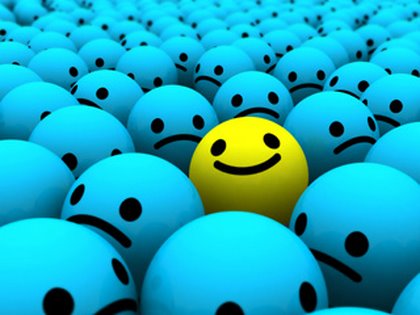 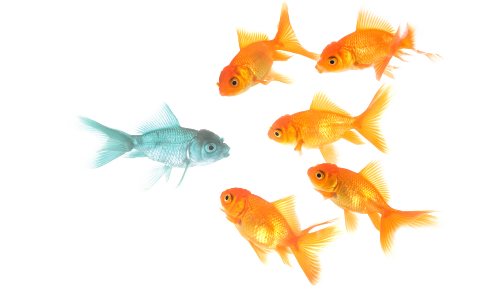 politicians
Some of Adelina’s friends are politicians.
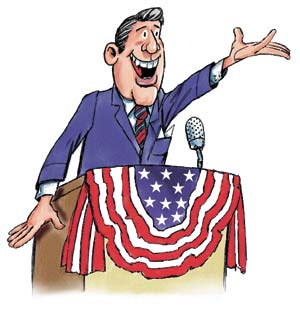 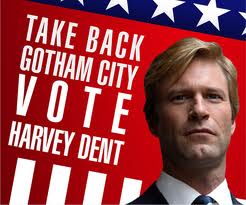 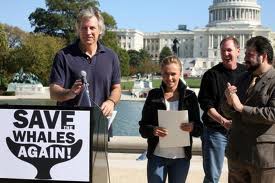 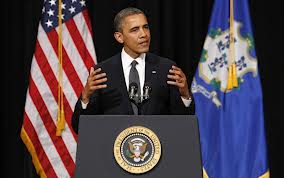